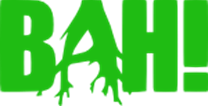 Ecología anticapitalista
¿Conoces el BAH? Una cooperativa agroecológica que apuesta por un modelo de consumo y de producción de la tierra muy alejado del convencional.
Si quieres… 

comer verduras ecológicas, 
implicarte en un modelo de producción y consumo sostenible y respetuoso, 
tener relación con los productores de lo que consumes, 
dejar de comprar en las grandes cadenas de supermercados,
hacer una red de cuidados con personas de tu barrio,
ensuciarte las manos en la tierra de las verduras que vas a comer
tener un día a la semana de alegría repartiendo las verduras
participar en un proyecto autogestionado,
conocer y participar en un grupo asambleario
Entonces lo que andas buscando es entrar en el BAH, búscanos en http://bah.ourproject.org
 o contáctanos por correo electrónico en bah-general@lists.ourproject.org
Bajo el Asfalto está la Huerta-  BAH!
Una cooperativa agroecológica que propone un modelo alternativo de producción, distribución y consumo. 
Todas las socias de la cooperativa participan en la gestión y en la producción. La gestión se basa en asambleas mensuales y un proceso de autogestión. La producción se consigue con el grupo de las socias trabajadoras, que cuidan de la huerta a diario y con el apoyo de las socias consumidoras  que ayudan en las labores de la huerta una vez al mes. Acompañamos todo el proceso de plantación, crecimiento, cuidado y recogida de las verduras. Este modelo hace posible que exista una relación directa entre quienes producen y quienes consumen.  
La distribución de las verduras se realiza mediante el sistema de bolsas; se dividen en partes iguales la producción entre las socias, de tal forma que todo el mundo recibe lo mismo con una frecuencia semanal (todos los Martes).
Además, las técnicas agrícolas para combatir plagas, enriquecer la tierra con nutrientes, cultivo, etc. son las utilizadas en la agricultura ecológica.
Las huertas están en Perales de Tajuña, una de las zonas más fértiles Madrid. 
La cooperativa la forman por unas 70 unidades de consumo o bolsas, repartidas en 8 grupos, además del grupo de Huerta, distribuidas en diferentes barrios de Madrid.
-Barrio centro
BAH de Luna. bah-deluna@lists.ourproject.org
-Barrio Prosperidad
BAH Prospe: Escuela Popular. bah-prospe@lists.ourproject.org
-Barrio Lavapiés
mercado de S. Fernando 
BAH-Tirso: bah-tirso@lists.ourproject.orgBAH de verde:  bah-deverde@lists.ourproject.org 
-Barrio La Elipa
BAH Elipa. AAVV La Nueva Elipa,Santa Felicidad
bah-laelipa@lists.ourproject.org-Barrio Estrecho
BAH Estrecho. AAVV S.Nicolás, Ofelia Nieto.
bah-estrecho@lists.ourproject.org.
-Barrio Carabanchel:
BAH Carabanchel: EKO Carabanchel
bah-carabah@lists.ourproject.org.
-Barrio Tetuán
 BAH Tomatetuan: 
tomatetuan@gmail.com